Аналіз драматичного твору в школі
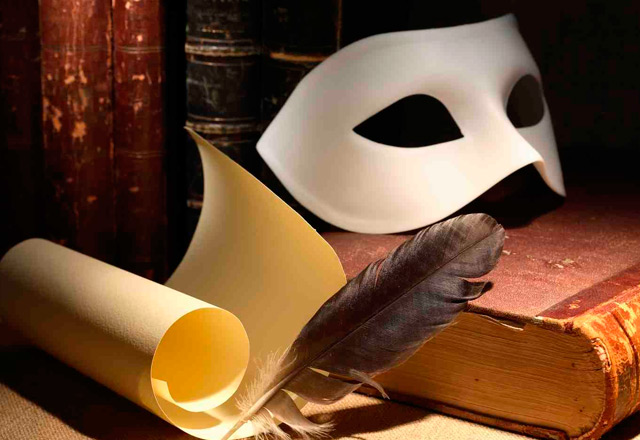 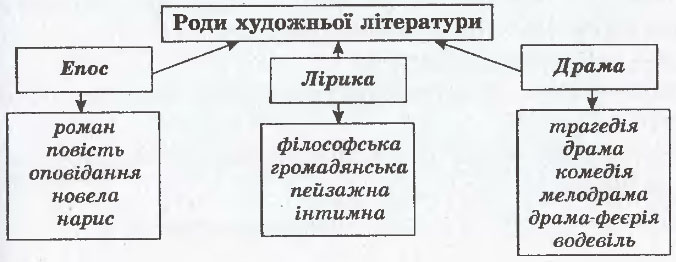 Дра́ма  — (дав.-гр. δρᾶμα — «дія», «діяння», «дійство») — один з літературних родів, який змальовує світ у формі дії, здебільшого призначений для сценічного втілення.
Жанрові різновиди драматичних творів
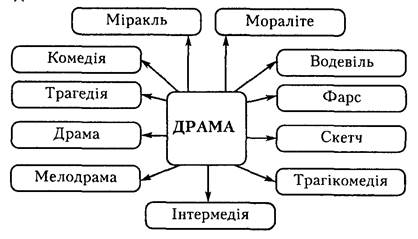 Відповідно до змісту та форми, характеру конфлікту драматичні твори поділяються на окремі жанри: драма, трагедія, комедія, фарс, водевіль, мелодрама….. 
 У минулому побутували: містерії, міраклі, мораліте, великодні драми, різдвяні драми, шкільні драми, трагікомедії,                                                          інтермедії.
Теоретико-літературні поняття
У процесі роботи над драматичним твором учні повинні засвоїти певне коло теоретичних  понять: 
монолог, діалог, 
акт, ява, картина, 
ремарка. 
Терміни, що пов’язані з театральним  мистецтвом: 
декорація,
куліси, 
програма, 
антракт
режисер.
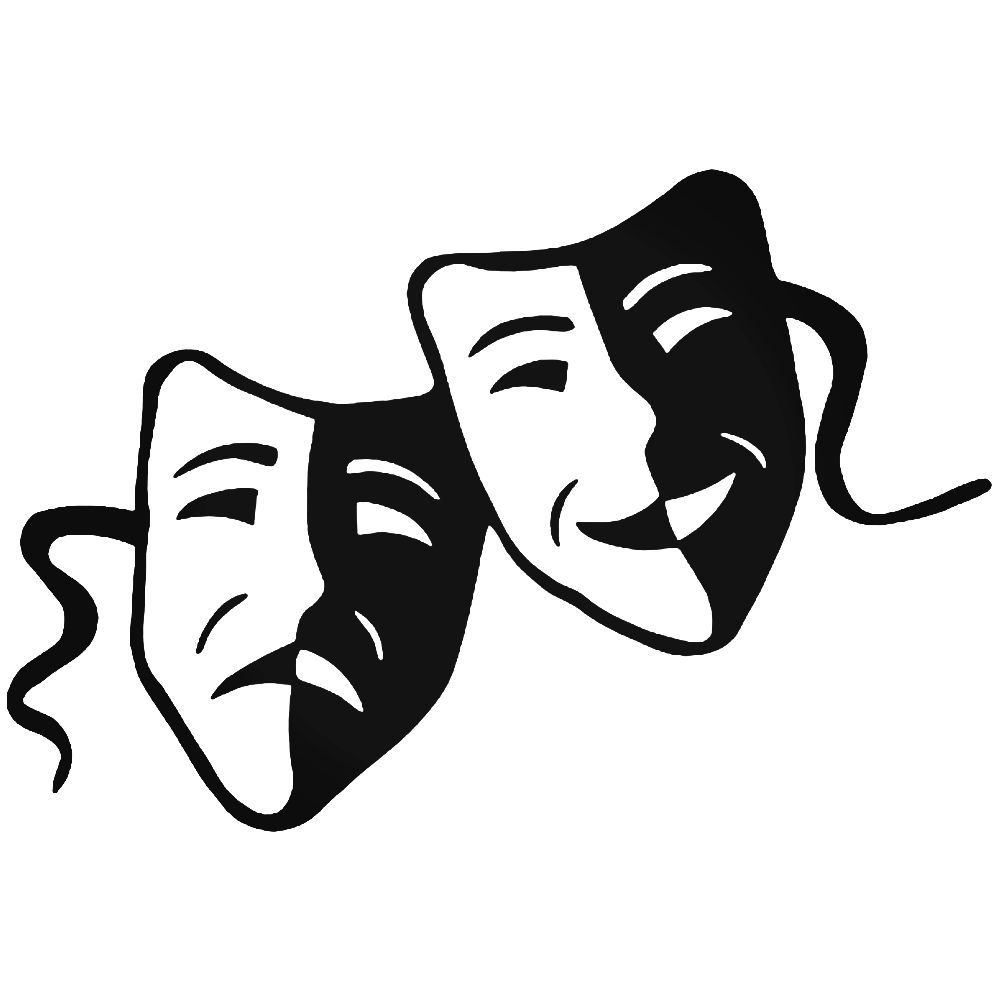 Драматичні твори вивчаються в  8,9,10,11 класах (на основі нині діючих програм)
8  клас.  І. Карпенко-Карий "Сто тисяч" (скорочено). 
	ТЛ: Поняття про драматичний твір, комедію.

9 клас. Давня література. (Драматургія – оглядово. Інтермедії Я. Гаватовича)
І.П. Котляревський: "Наталка-Полтавка". 
Г.Квітка-Основ’яненко, для додаткового читання "Сватання на Гончарівці".
Т. Шевченко, для додаткового читання "Назар Стодоля"
      ТЛ: Шкільна драма, інтермедія, соціально-побутова драма, соціально-побутова комедія
10 клас. 
Роль драматургії в українському літературному і культурному житті. Діяльність його корифеїв – М.Кропивницького, М.Старицького, І.Карпенка-Карого, М.Садовського, Панаса Саксаганського, М.Заньковицької. Романтична поетика драм М.Старицького, Б.Грінченка. Історична тема у трагедії "Сава Чалий" І.Карпенка-Карого.
Драматургічнна діяльність М.Кропивницького ("Доки сонце зійде, роса очі виїсть", "Глитай, або ж Павук", "Олеся").
І.Карпенко-Карий
	Текстуально: історична драма "Сава Чалий".
	Для додаткового читання: "Хазяїн" або "Мартин Боруля".
М.Старицький
	Текстуально: драма "Талан
	Для додаткового читання: "За двома зайцями."
І.Франко
	Для додаткового читання: "Украдене щастя" 
Леся Українка
	"Лісова пісня", "Бояриня".
О.Олесь
	"По дорозі в Казку".  
	Для додаткового читання: "Ніч на полонині" і "Танець життя".
В.Винниченко
   "Гріх".   
ТЛ:  поглиблення поняття про жанри драматичного твору,  драма-феєрія, драматична поема,  драматичний етюд, психологічна драма.
11 клас. 
	Розвиток українського театру: "Березіль" Л.Курбаса. Психологічної драми 	В.Винниченка, М.Куліша, І.Дніпровського, І.Кочерги, Я.Мамонтова, 	Є.Плужника 
Микола Куліш.
	На вибір "Патетична соната" або "Мина Мазайло".
	Для додаткового читання: "Народний Малахій", "Маклена 	Граса".
Морально-етичні проблеми у п’єсах Олексія Коломийця "Дикий Ангел", Я.Стельмаха "Провінціалки", В.Шевчука "Вертеп".
ТЛ: лірична драма, "філософський водевіль"  ("Мина Мазайло")
Етапи вивчення драматичного твору
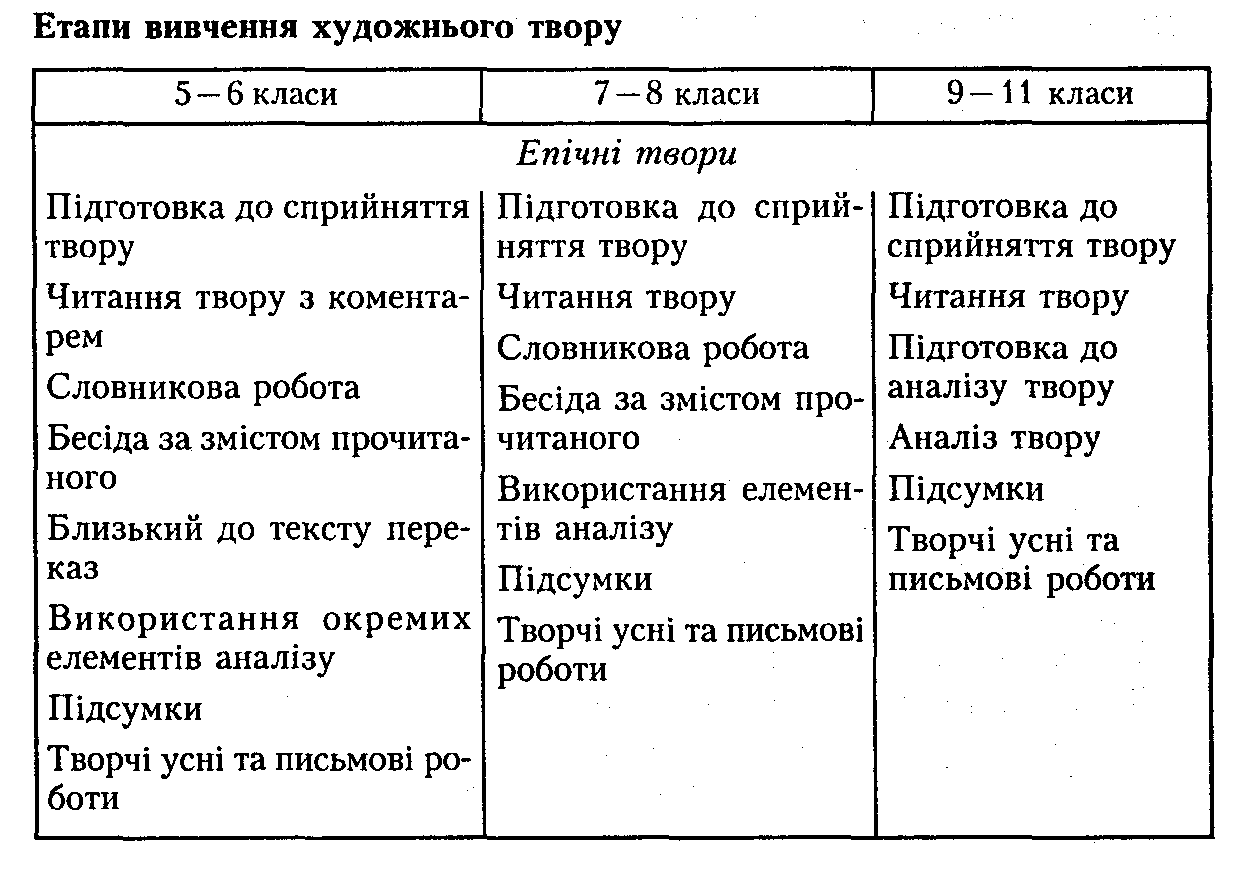 Етап підготовки до сприйняття драматичного твору
Загальноінформаційний матеріал:
 відомості про історію театру або написання драматичних творів;
окремі відомості з біографій драматургів, пов'язані з програмовим твором; 
висловлювання відомих критиків, письменників про драматурга, листи або інші джерела, в яких містяться факти, оцінки, що стосуються митця.
під час розповіді про театр доречно вдатися до ілюстра­тивного матеріалу. 
розширення словниковий запас театральною лек­сикою(амфітеатр, бельетаж, партер, глядач, ложа бенуар, падуга, ярус,  авансцена, бутафорія, рампа, декорація, задник, завіса, софіти, куліси, суфлер тощо). 
	Науковий матеріал 
літера­турознавчі відомості, 
коментарі, 
пояснення слів тощо.
Етап читання твору
На етапі читання драматичного твору найефективнішим є метод творчого читання.
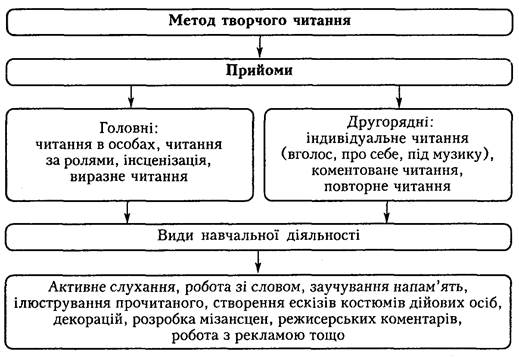 Етап підготовки до аналізу драматичного твору
фронтальна бесіда, спрямована на ро­зуміння змісту прочитаного; 
словникова робота; повторне читан­ня 
Важливо, щоб усі види робіт були підпорядковані домінантній меті: перевірити, наскіль­ки глибоко і правильно учні зрозуміли зміст прочитаного.
Етап аналізу драматичного твору
дослідження головних компонентів твору в єдності форми і змісту, а саме:
— теми (зміст та засоби, якими автор доводить її до читача або глядача);
— конфлікту (зміст; характер — соціальний, психологічний, побутовий; засоби реалізації. Саме конфлікт лежить в основі сюжету, зумовлює його розвиток, групування героїв твору, їхні характери, вчинки, світогляд, сприяє усвідомленню ідеї твору);
— ідеї (зміст та засоби, якими автор розкриває її сенс, го­ловні етапи її розвитку тощо);
— сюжету (докладний розгляд епізодів, що є основою сю­жету твору, а також позасюжетних елементів);
— дійових осіб (їхні групування, характери, наскрізні дії, внутрішній зміст поведінки і вчинків, характерне діалогічне мовлення, монологи-роздуми вголос тощо).
Етап проведення підсумкових занять
Мета цих занять — перевірити й узагальнити на­буті учнями знання під час вивчення нової теми, які сприяти­муть новому баченню художнього твору як цілісної худож­ньої структури.  
	В учнів середніх класів 
обмін думками про те, що найбільше схвилювало(мотиви вчинків головних ге­роїв, невідомі учням сторінки життя і творчості драма­турга,   історія життя драми на сценах світу, відомості про визначних виконавців головних ролей тощо).
	В учнів старших класів: 
з'ясування  значення твору для розвитку світової драматургії; 
наявність і зміст літературно-критичних статей про цей твір; 
оцінка його визнач­ними людьми тієї доби та нашими сучасниками; 
звернення до нього представників інших видів мистецтва (кінорежисерів, художників, скульпторів та ін.), 
вплив твору, що вивчається, на розвиток світогляду учнів... 
завер­шальна бесіда може супроводжуватися книжковими виставками, переглядом у відеозапису уривків з вистав, виставками ілюстративного матеріалу.
Етап написання творчих усних та письмових завдань
Цей етап продов­жує етап підсумкових занять, але має більше індивіду­ально-творчий характер: 
складання плану, 
підготовка усних відповідей, повідомлень, доповідей, 
написання різних видів творчих робіт.
Мій погляд на драму (трагедію, комедію) як режисера (читача, актора, критика, глядача, драматурга).

Що б я змінив як режисер (або...) у фіналі п'єси (або...)?

Як зіграв би я роль...
Які декорації я запропонував би... та ін.
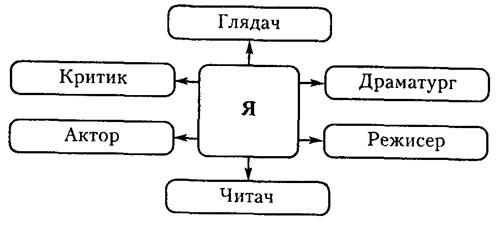 Особливості  драми (як ліричного роду)
зображення людини через її вчинки, поведінку, висловлювання;
відтворення події, як живого процесу, що протікає в даний момент;
наявність ремарок;
поділ тексту на дії, картини, яви (останні часом відсутні);
призначення твору для вистави на сцені.
Особливості драми, як жанру
драматичний конфлікт;
художнє відтворення подій повсякденного громадського й побутового життя (переважно сучасного письменникові);
зображення людського горя і страждань без трагедійного загострення;
викриття і засудження негативних суспільних та побутових явищ і недоліків у характеристиці персонажів, без комедійного загострення;
закінчення твору благополучне або нещасливе для головного героя;
діалогічний спосіб викладу художнього  матеріалу;
прозова форма.
Особливості трагедії
тагічний конфлікт – зображення глибоких суперечностей суспільного або побутового життя;
побудова сюжету на гострому зіткненні протилежних тенденцій, поглядів;
наявність трагедійного героя-людини великих пристрастейц, сильної волі, високих поривань, героїчного складу душі;
динамічне розгортання подій, що викликає велике напруження всіх духовних сил;
трагічне завершення дії, сповнене високої патетики;
діалогічний спосіб викладу художнього матеріалу.
Особливості комедії
Засоби зображення комічного: 
комічний монолог (Возний в першій розмові з Наталкою), 
комічний герой (Омелько в "Мартин Боруля", Бонавентура – в комедії "Сто тисяч" І.Карпенка-Карого), 
комічний діалог, 
комедійна деталь (кожух Пузиря в комедії "Хазяїн" І.Карпенка-Карого),  
характеристичні призвища (Калитка, Бонавентура, Фінтик, Макогоненко, Тетерваковський).
Головна мета вивчення драматичного твору в школі
засвоєння двоєдності його художньої природи: літературної і театральної, що сприятиме вихованню вдумливого читача і кваліфікованого глядача.
вивчаючи драматичні твори, учні мають завважити, що їх провідною ознакою є змалювання дійових осіб, бо це «...один з літературних родів, який змальовує світ у формі дії...».
"Драма живе лише на сцені: без неї вона як душа без тіла" (М. Гоголь)
Відмінності драматичного твору від епічного
для п’єси властива здебільшого одна сюжетна лінія й головна подія
герої показані в критичний момент свого життя, а дії  стиснуті в часі; звідси й емоційно-чуттєва напруга, якою відзначається цей літературний рід. 
події  краще простежити за послідовністю частин твору — картин чи дій. 
події відбуваються в теперішньому часі, на що вказують і дієслова у формі теперішнього часу  в авторських ремарках.
Особливості вивченні драматичного твору
Якщо в епічних творах характери розкриваються  через авторську розповідь, то в драматичному творі – п’єса не допускає такого  втручання автора. Авторськими поясненнями є ремарки, які бувають досить скупими, що безпосередньо написані для акторів. Розгорнутої авторської мови у п’єсі немає. Тому в даному ракурсі постають проблеми із відтворюючою уявою. 
У драматичних творах майже немає описових елементів тексту, прямої авторської мови, а про всі події читач (глядач) дізнається з розмов дійових осіб. Такі твори непідготовленим учням важко сприймати, й потрібна напружена робота їх уяви. Саме тому варто проводити переказ і рольове читання драматичних творів, особливо в середніх класах, досягаючи максимально можливого перевтілення учнів. 
В драматичному творі головне місце посідає конфлікт. 
Конфлікт (лат. зіткнення, сутичка) – зіткнення протилежних інтересів і поглядів, напруження і крайнє загострення суперечностей, що призводить до активних дій, ускладень, супроводжуваних складними колізіями. Конфлікти бувають громадські, виробничі, побутові, тобто залежно від сфери життєдіяльності людей. Саме від типу конфлікту залежить розвиток сюжету, групування персонажів, вчинки героїв.
У творі може бути одна головна дія і  1-2 другорядні. 
Сюжетних ліній може бути одна – дві. 
Сюжет трактують як форму художнього освоєння і здійснення конфлікту. Залежно від динаміки зародження, розгортання, загострення і розв’язання конфлікту виділяють компоненти сюжету (експозиція, зав’язка, розвиток дії, кульмінація, розв’язка).
Необхідним є усвідомлення внутрішнього змісту поведінки і вчинків персонажів (дати характеристику поведінки героя в певній дії, ситуації; як розкривається характер героя в діалозі з певним персонажем; як характеризує себе герой у монолозі; чим був викликаний саме такий психологічний стан героя; чия роль найбільше сподобалась? якби ви як актор мали вибір-кого б ви зіграли? Чому? Чи хотіли б щось змінити? З якою метою? Яким він вам бачиться (зовні, характер, стосунки).
Мова дійових осіб у драмі-творі є засобом їх індивідуалізації.
Форми роботи над драматичним твором
історичний коментар; 
коментар вчителя про історію написання драматичного твору
наведення оцінки літераурознавців, критиків про того чи іншого драматурга, який вивчається
коментар учителя перед вивченням п’єси про сценічне втілення її (зачитування уривків зі спогадів очевидців, який резонанс мав той чи інший твір, поставлений на сцені);
 демонстрація фотокарток спектаклю, вистави  (Яким ви уявляєте героя ? Порівняйте з фотокарткою, з ілюстрацією.   Який епізод відтворено на ілюстрації ? Яким може бути наступний епізод ?
самостійне читання учнями твору; коментоване читання; читання в ролях; виразне читання;
створення мізансцен;
зачитування й аналіз діалогів і монологів, вагомих для ідейно-художнього аналізу;
складання коментарів режисера до окремих картин, дій твору;
підбір декорацій до дій твору;
перегляд телеспектаклів, прослуховування інсценізацій;
написаня відгків, рецензій на переглянуті вистави.
Схема аналізу драматичного твору
А) Одноактні п'єси, драматичні етюди, драматичні картини, сцени тощо:
Назва
Авторське визначення жанру твору, місця і часу дії
Індивідуальні особливості мови головних та другорядних діючих осіб
Загальна характеристика засобів та форм дії і взаємодії (хоча б провідних) дійо­вих осіб
Форма твору і сюжет
Система образів і суть протистояння (суперечності) між героєм і антигероєм, позитивними й негативними силами
Конфлікт і процес його розвитку: зав'язка, розвиток (загострення) подій (зітк­нень), кульмінація, розв'язка
Ідейно-естетична сутність та потенціал конфлікту
Естетична ідея твору
Цінність твору (художня, естетична, суспільна)
Схема аналізу драматичного твору
Б) Багатоактна п'єса:
Назва
Авторське визначення жанру твору
Авторські представлення діючих осіб
Авторські пояснення, вказівки на час і місце та суспільні координати дії, рема­рки тощо.
Форма і композиція твору
Детальні мовні характеристики діючих осіб
Характери (образи) діючих осіб – передовсім героя та антигероя
Причини і сутність протистояння героя та антигероя чи інших протидіючих сил
Тип і характер конфлікту (трагічний, драматичний чи комічний)
Етапи розвитку конфлікту: зав'язка, розвиток подій, кульмінація, розв'язка.
Естетична сутність конфлікту
Тема і тематика
Проблема та ідея твору
Проблематика та ідейний зміст
Жанр твору і авторське визначення жанру
Цінність твору: художня, суспільна, естетична та ін.
Схема аналізу епічного і драматичного твору
1.Корткі відомості про автора (ті, що допомагають краще зрозуміти специфіку твору).
2.Історія написання і видання твору.
3.Жанр (роман, повість, оповідання, трагедія, комедія, власне драма).
4.Життєва основа (ті реальні факти, які стали поштовхом і матеріалом для твору).
5.Тема, ідея, проблематика твору.
6.Композиція твору, конфлікт, особливості сюжету, їхня роль у розкритті проблем.
7.Роль позасюжетних елементів (авторських відступів, описів, епіграфів, присвят, назви твору тощо).
8.Система образів, їхня роль у розкритті проблем твору. Художні деталі.
9.Мовностильова своєрідність твору (на рівні лексики, тропів, синтаксичних фігур, фоніки, ритміки)
10.Підсумок (художня цінність твору, його місце у доробку автора та в літературі, сприймання твору в добу письменника та його сучасне прочитання).  

(Див.: Пахаренко В. Художнє слово: Порадник для вчителів української літератури: Схема аналізу ліричного твору. Схема аналізу епічного і драматичного твору // Українська мова та література. – 2001. - № 29-32.)
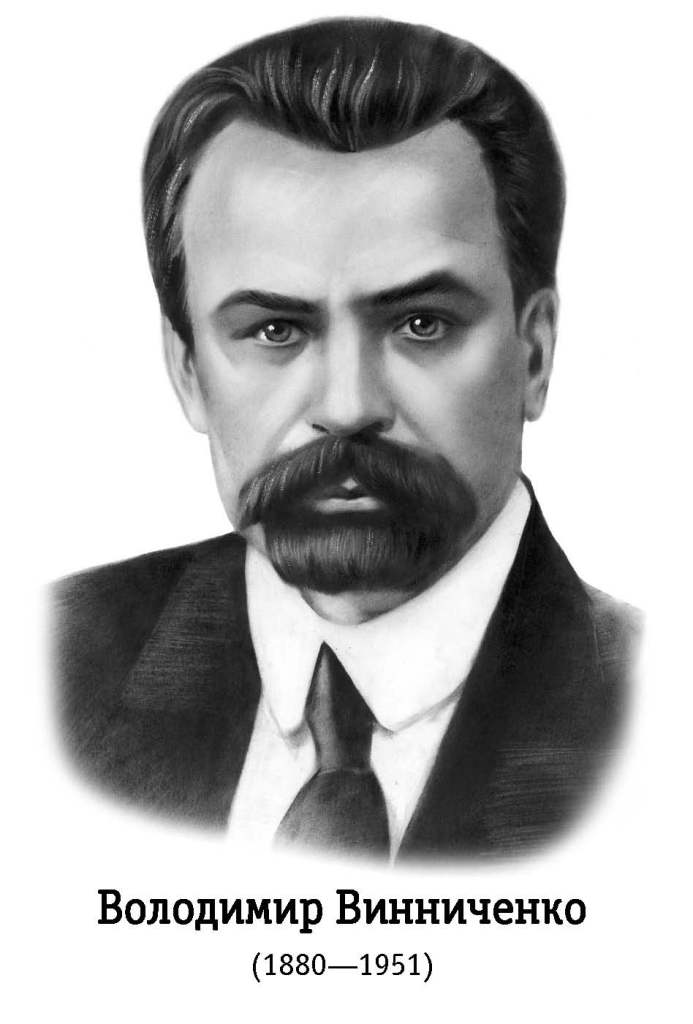 І звідкіля ти такий узявся?                                            І.Франко
«Серед млявої,тонко артистичної та малосилої або ординарно шаблонової та безталанної генерації сучасних українських письменників раптом виринуло щось таке дуже, рішуче,мускулисте і повне темпераменту,щось таке, що не лізе в кишеню за словом, що не сіє крізь сито,а валить валом,як саме життя…І звідкіля ти взявся у нас такий? – хочеться по кожнім оповіданню запитати  
д. Винниченка», - писав І.Франко
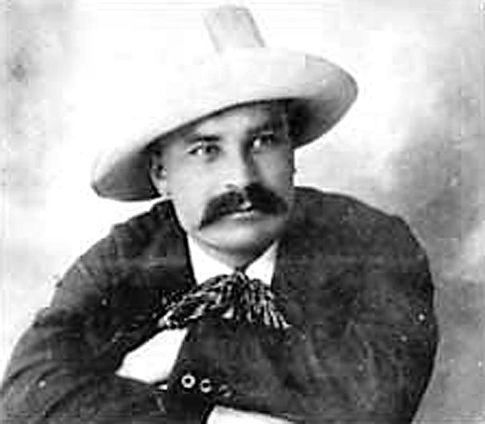 Велика епоха порубіжжя ХІХ–ХХ століть зумовлює особливе піднесення драматургії й театру в європейській культурі того часу. Саме тоді виникає термін «нова драма».
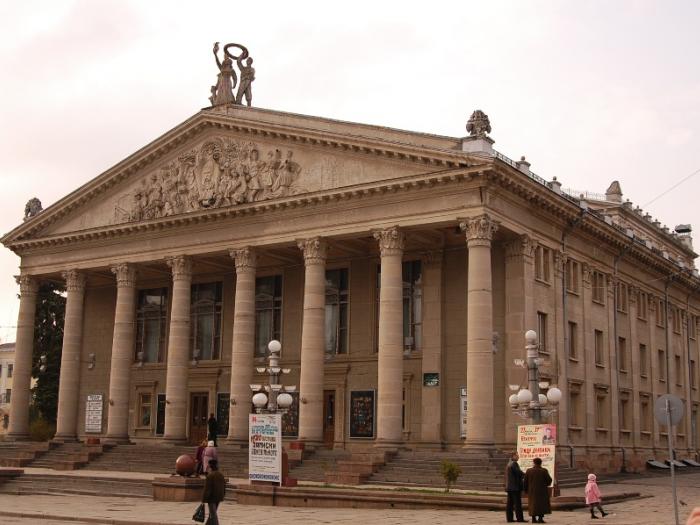 23 п’єси
“Дисгармонія” (1906)
“Щаблі життя” (1907)
“Великий Молох” (1908)
“”Memento” (1909)
“Базар” (1909)
“Брехня” (1910)
“Співочі товариства” (1910)
“Чорна Пантера і Білий Медвідь”(1911)
“Дочка жандарма”(1912)
“Молода кров”(1913)
“Пригвождені” (1915)
“Мохноноге” (1916)
“Чужі люди” (1916)
“Панна Мара” (1918)
“Між двох сил” (1918)
“Натусь” (1919)
“Гріх” (1920)
“Кол-Нідре” (1922)
“Закон” (1926)
“Великий секрет” (1928)
“Над” (1929)
“Ательє щастя”(мало відомостей)
“Пророк” (1929)
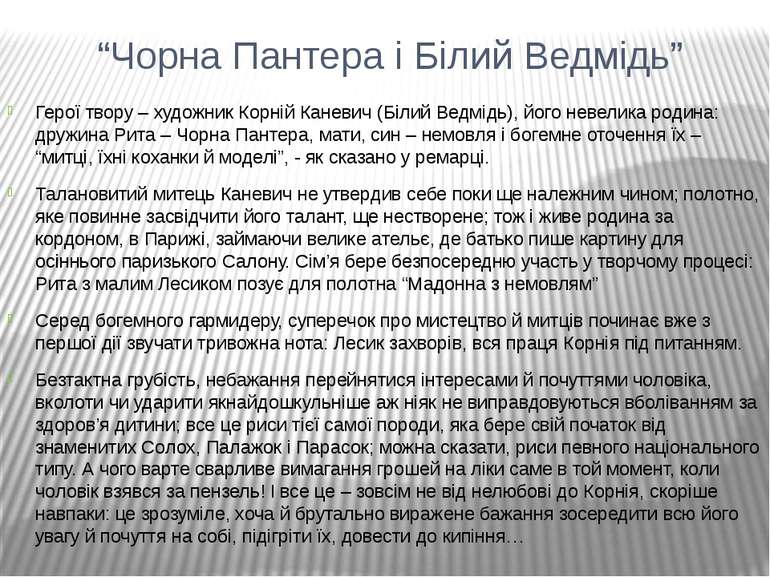 «Чорна Пантера і Білий Медвідь»
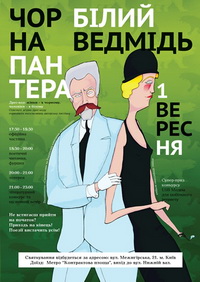 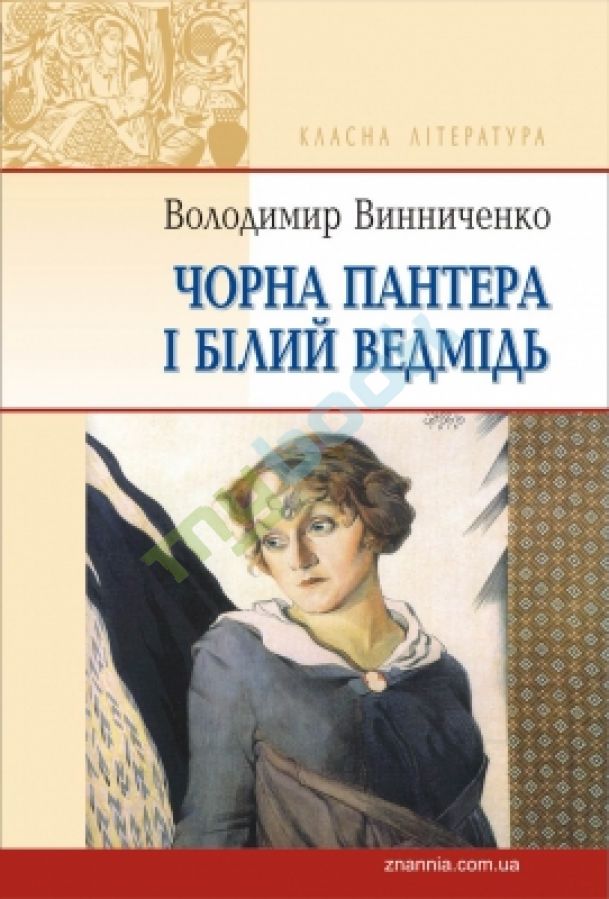 Дякую за увагу! 